A Better Connected World
Huawei: A private, independent company wholly-owned by its employees
Revenue 
(Year 2015)
 62.9B USD
Rank 129th 
in Fortune
Global 500 
(2016)
170,000+
Employees
80,000+
R&D
R&D Invest.
2015: 9.2B USD

Next 5 years:
10B- 20B/Year
ICT is a major and high-potential sector of the economy
Highly competitive
High-value-added
High-growth
ICT as a proportion of GDP: 6.4 % to 9%
The global ICT industry is growing at 2.6%, faster than the 2.4% average growth rate for world GDP
A 20% increase in ICT investment can accelerate GDP growth by 1%. 
Every dollar invested in ICT infrastructure generates additional value of US$1.4.
Revenue CAGR and profit CAGR of Fortune Global 500 companies in 2015: –11.5% and –11.3%.
Profit CAGR for Siemens, Bosch, and DT: 48%, 143%, 192%
ICT boosts efficiency and drives industry transformation
Helping other industries go digital
Boosting transaction efficiency and reducing transaction costs
Physical stores
Online retailing
By 2025
100 B connections
Sales revenue per CNY1 cost 
(Unit: RMB)
49.6
44.9
39.6
11.7
12.5
12.6
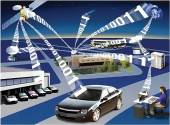 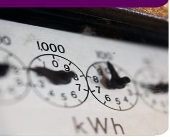 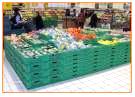 2009
2010
2011
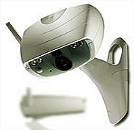 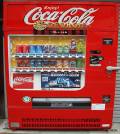 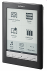 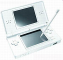 55 billion connections will be created in sectors such as smart manufacturing, smart cities, and public services.
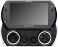 Source: National Statistics Bureau, Financial Statements of Yahoo
ICT is enabling a better, more efficient government
Public management
Public services
Public participation
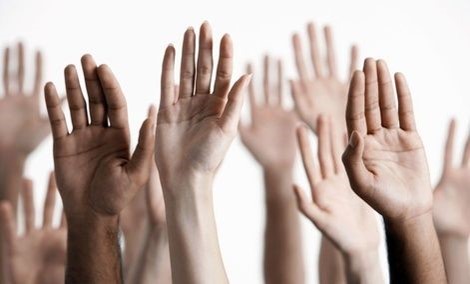 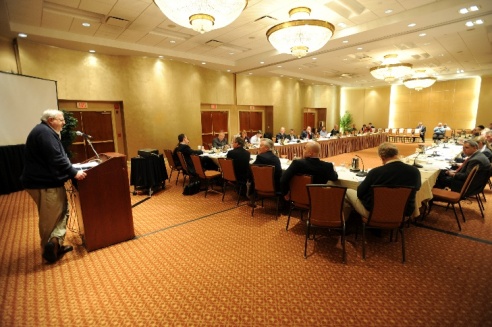 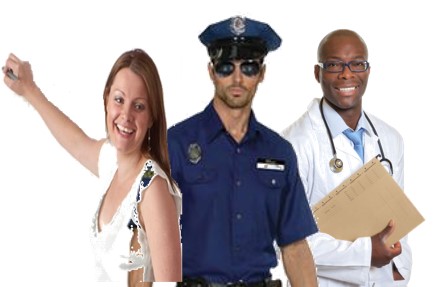 Enhanced participation and greater trust
Inclusive, efficient, and high-quality
Open, transparent, 
responsible, and effective
Developing a ready pool of tech professionals to support industry development
Develop leading tech development skills
Fully develop the ecosystem
Top 
Experts
Leading academic 
figures
Key professionals
Basic talent pool
Improving basic STEM education
Strengthening cooperation between industries and research institutions to nurture outstanding researchers with strong innovation capabilities; developing and supporting scientists
Providing funds, subsidies, and rewards
Supporting businesses to employ and develop technology professionals
Creating a favorable soft environment for workforce development
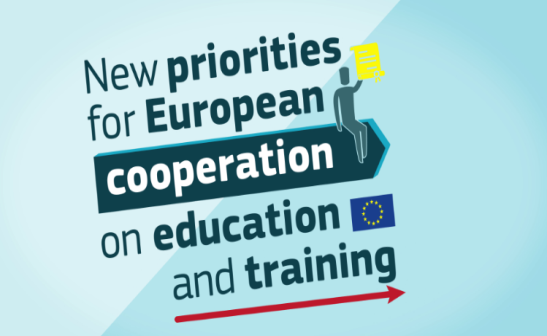 Europe 

2020
Huawei in Europe: A collaborative industry contributor
2 regional offices, 44 subsidiaries
10,000+ employees
1,600 R&D engineers
Local investment: US$4bn
Technical cooperation: EUR75m
Seeds for the Future program participants: 500+ top university students from 23 countries
Another 2,000 European university students are expected to go on study trips to China over the next five years
210 technical cooperation contracts; member of 8 EU-led "Horizon 2020" projects; partner of over 100 European universities and research institutes
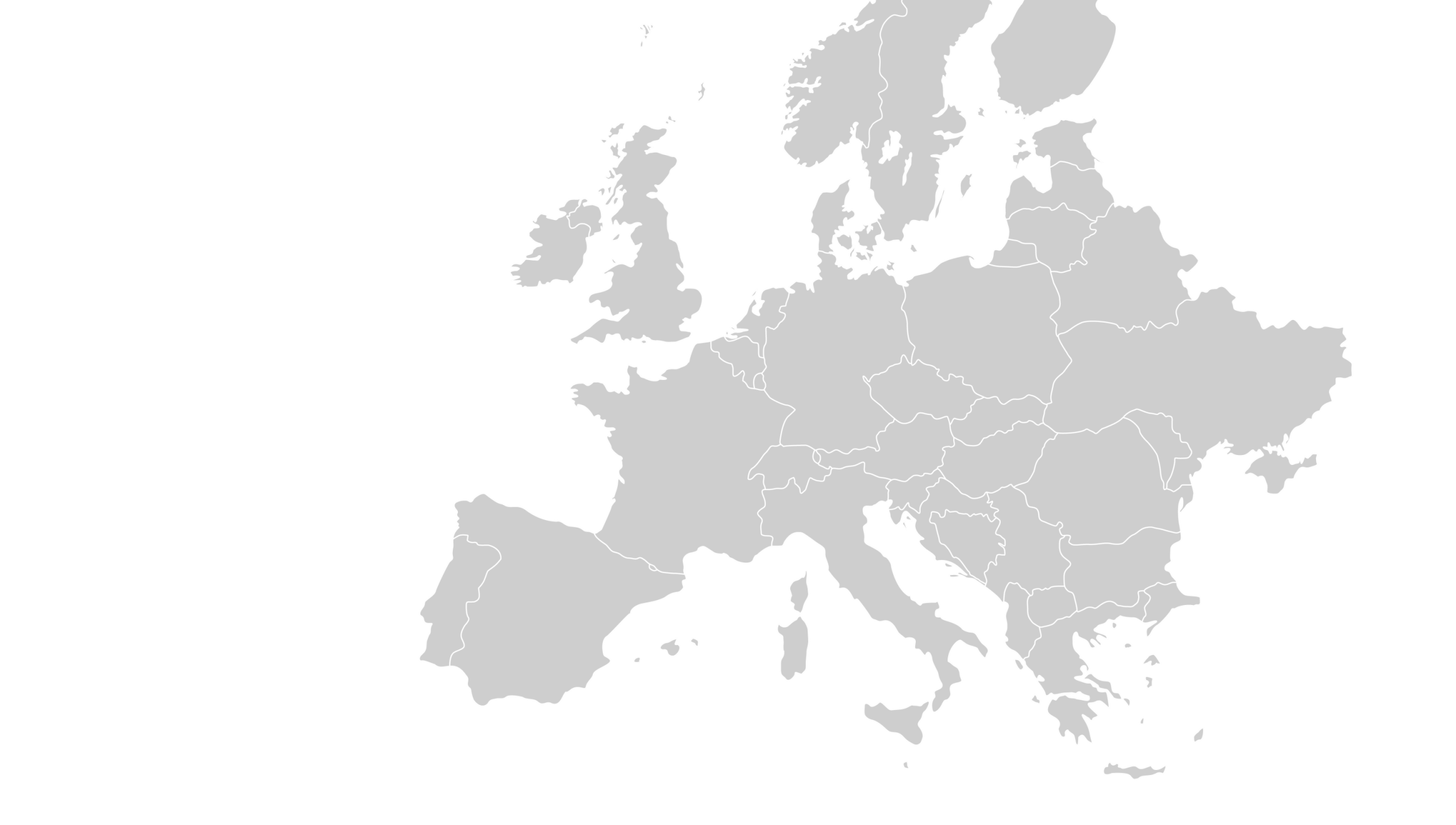 Huawei in Europe
spare parts 
warehouses
technical assistance 
centers
spare parts center
country-level warehouses
customer training centers
86
network O&M centers
2
2
2
1
24
7
6
logistics centers
EMS vendors
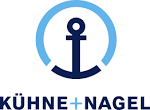 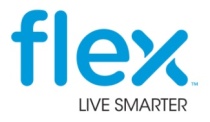 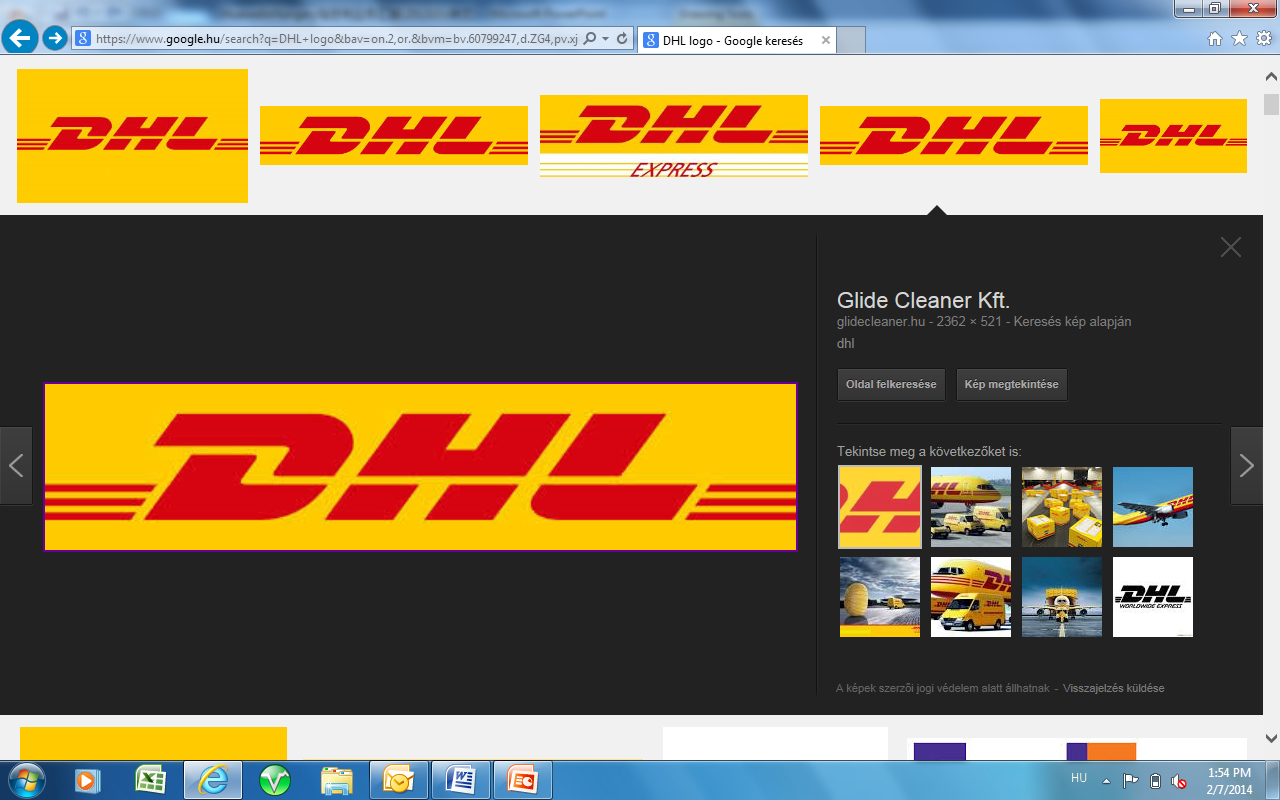 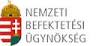 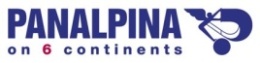 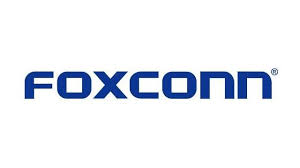 Huawei's European Logistics Center in Hungary
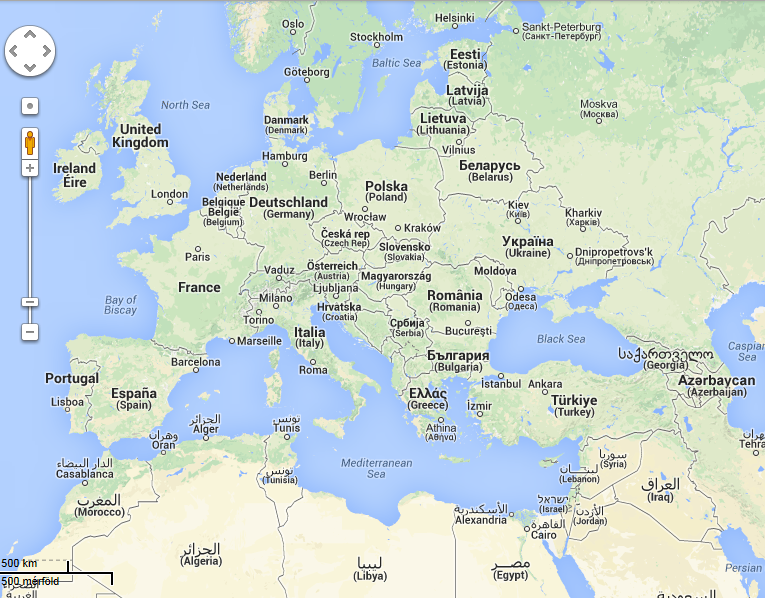 Serves 50 countries
Huawei's second largest global logistics center
Assembles and produces communications gear, such as wireless, access network, optical transmission, microwave transmission, servers, and storage products.
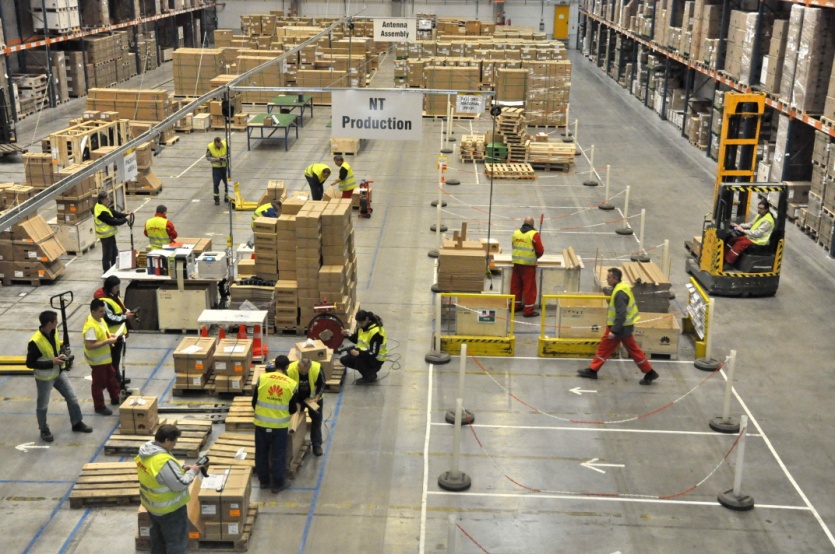 Major partners
Helping European operators maintain their leadership
Huawei has worked closely with European operators during the end-to-end process and commercialized its new products first in Europe, driving Europe's development of cutting-edge technologies.
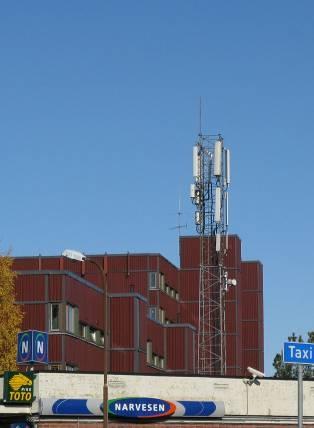 In 2004, Huawei launched the industry’s first distributed base station                and firstly deployed it in Europe.
In December 2009, Huawei deployed the world's first LTE network for TeliaSonera.
In October 2010, many operators in Sweden and Austria were the first to commercially use Huawei's industry leading E398 data card that supports LTE, 3G, and 2G.
In May 2011, Huawei deployed the world's first LTE DD800 network using the SingleRAN LTE solution for Vodafone.
In September 2011, Huawei deployed the world's first LTE TDD/FDD FMC network for Polish operator Aero2.
In October 2012, Huawei launched the world's first second-generation E-band microwave solution which was first commercially deployed in Europe.
In October 2013, Huawei and BT successfully launched the world's first G.fast trial, bringing copper access into the Gigaband era.
In November 2014, the University of Surrey unveiled the world's first 5G testbed at its 5G Innovation Centre (5GIC). As a founding member of 5GIC, Huawei played a key role.
TeliaSonera's LTE base station
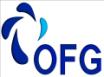 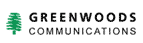 Helping SMEs grow
Continuing to increase R&D investment in Europe
Stockholm
Wireless systems
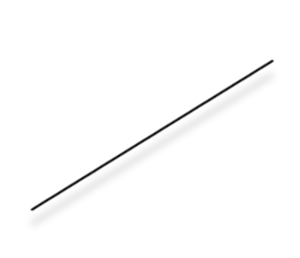 Helsinki
Terminal OS, European 
Security Competence Center
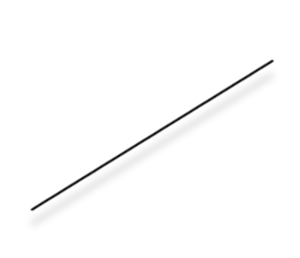 Cambridge
 IoT, wireless chip
Gothenburg
Wireless basestations
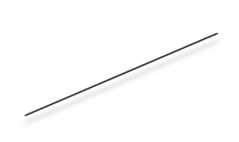 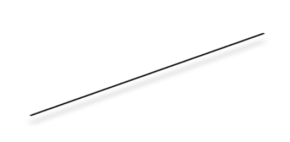 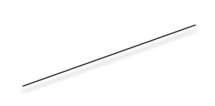 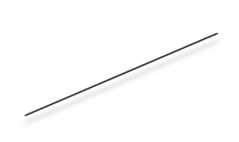 Lund
Terminal chipset design
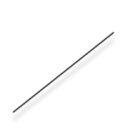 Bristol 
CPU Core
Gent
Silicon Photonics Technology
Louvain-la-Neuve
Application software 
architecture
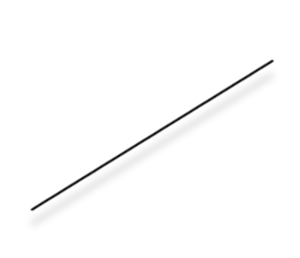 Dublin & Cork
OSS &BSS
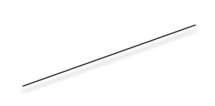 Berlin
Standard patent
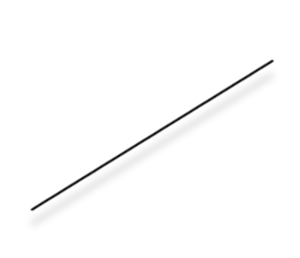 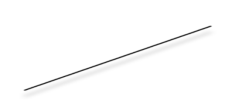 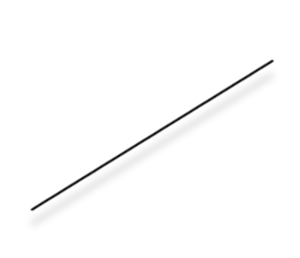 Leuven
RFIC
Ipswich
Optoelectronics
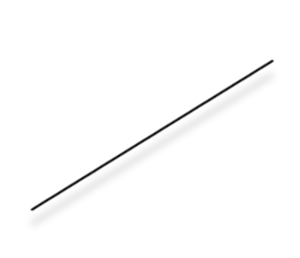 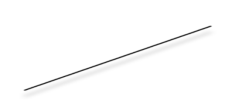 Nuremberg
Energy technology
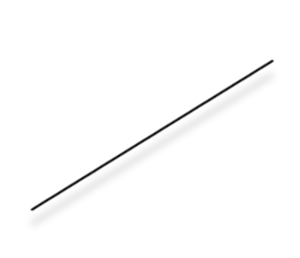 Paris
Standard patent, algorithm, aesthetics
Munich
5G, hardware and engineering, Engineering Test Center, cyber security
Milan
Microwave
Nice
Graphic chip design
18 R&D centers in 8 countries
  Working with 200+ researchers and experts and 150+ universities; 
       funding 80+ R&D projects
Huawei Innovation Research Program (HIRP)
 – In Europe, For Europe
High-levelacademic 
achievements
Core patents
Innovative 
Solutions
& Products
1billion+USD
Collaborate with more than 300 research institutes and 900 companies distributed in more than 20 nations.
Almost cover all the QS100 universities all over the world
More than 100 IEEE/ACM fellows and national academicians
More than 50 national key labs and 2 Nobel Prize Winner teams
368 top labs in key tech-fields has been pinpointed, more than 50% of which have collaborated with Huawei.
Overview
Transform S&T to productivity
Testing environment
Challenges
Requirements
Innovative idea
Huawei
HIRP
Industry support
Since HIRP was launched in Europe in 2010, we have partnered with 120 universities and research and consulting institutes, including: The University of Oxford, University of Cambridge, University of Manchester, Technical University of Munich, and Fraunhofer.

Funded 107 research projects in 2015, covering graphene, wireless, optical, cloud computing, media technologies, and cyber security.
Continual investment
Australia
Academic contribution
Power of 
knowledge
Innovative sparks
Industry Challenges
All-win by broad cooperation
FLAGSHIP
Global distinguished scholars
HIRPOPEN
Global R&D talents and teams
China -> Europe -> Global
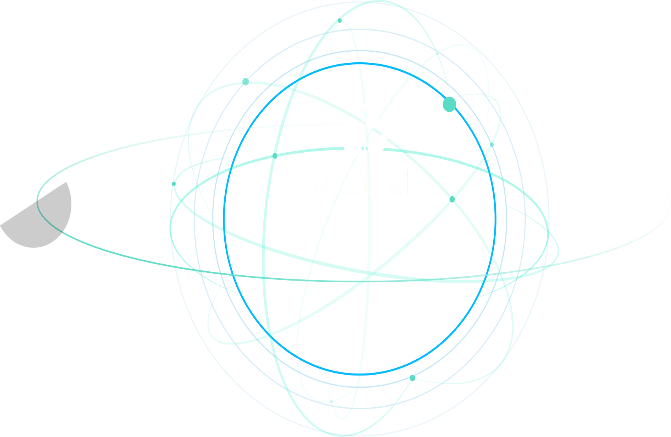 Huawei plans to invest US$1 billion to support global developers; the next focus of the plan will be European developers
Developer Enablement Plan: 
US$1bn in five years
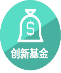 Huawei plans to invest more than EUR75m in supporting European developers by 2020. As part of the plan, we will build 3 Open Labs in the UK, Germany, and Italy and support 100,000+ developers.
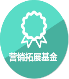 Invested US$300m in the past year
Registered developers rose from 2,000 to 25,000
Hatched 230 solutions with developers and delivered 500 projects
Helped developers save about US$50m in innovation costs through Open Labs
Created revenue growth of about US$300m for developers
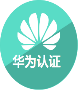 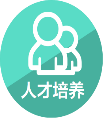 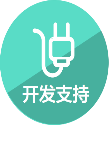 Continuing to R&D investment in Belgium
Joint venture
R & D Center: The Belgian Institute has two R & D offices in Leuven and Ghent;Cooperation: Nearly 3 years, technical cooperation projects 20 +, cooperation funding of about 25 million Euros;
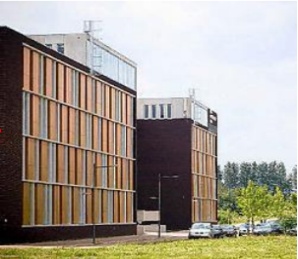 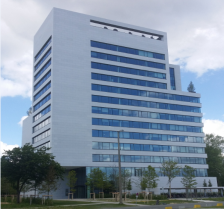 2014, Huawei (Haisi) and Belgium's leading chip research and development company IMEC signed a strategic cooperation agreement. IMEC in Europe and even the world are chip leader in the field.2015, During the visit of the Belgian King, IMEC, Huawei, SMIC, Qualcomm set up Joint Venture to develop the next generation of CMOS technology.2016, R & D costs + technical cooperation costs, for the first time exceeded 20 million euros. In recent years, continuous research and development staff, Dr., consultants cooperation.
Leuven Office
Ghent Office
Innovation Center
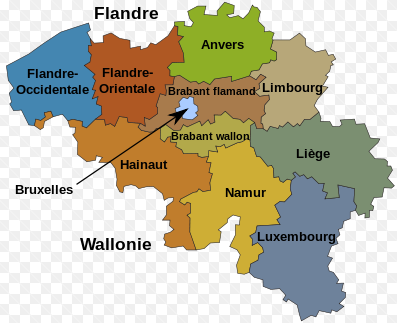 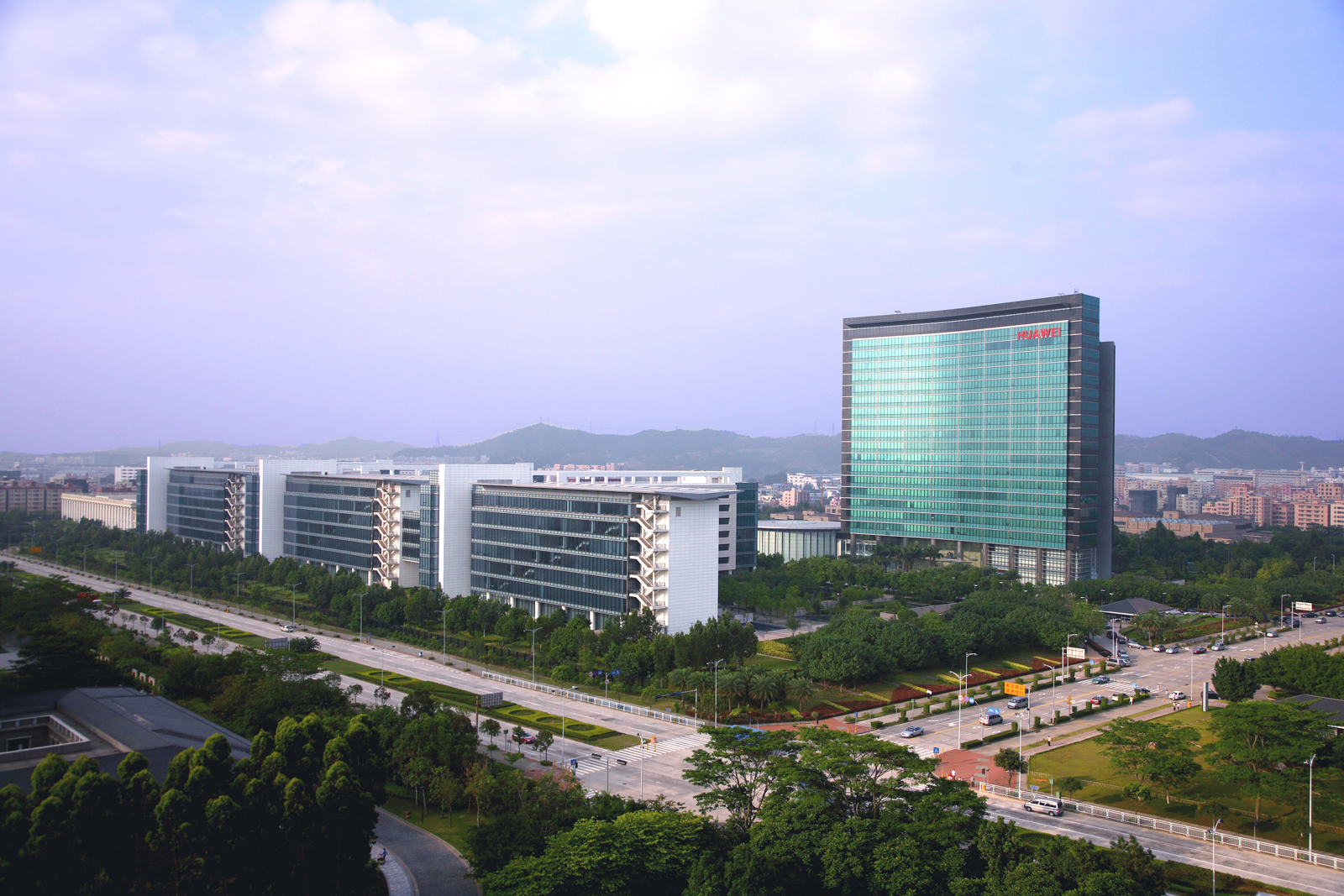 ICT Seeds For the Future: Training ICT leaders of next generation, help to nurture young and talented people
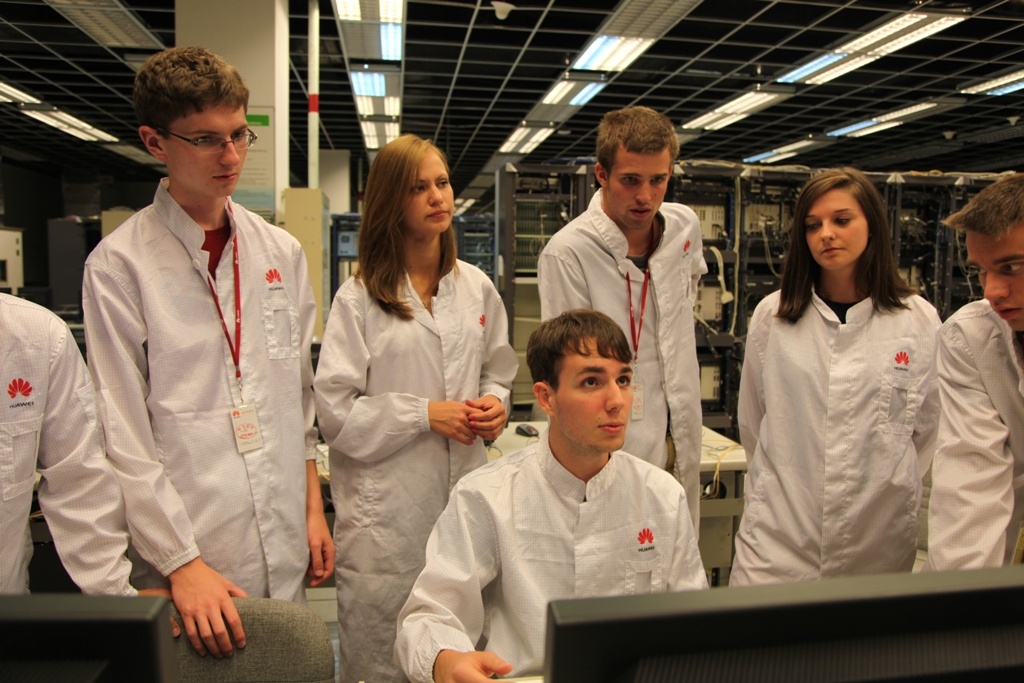 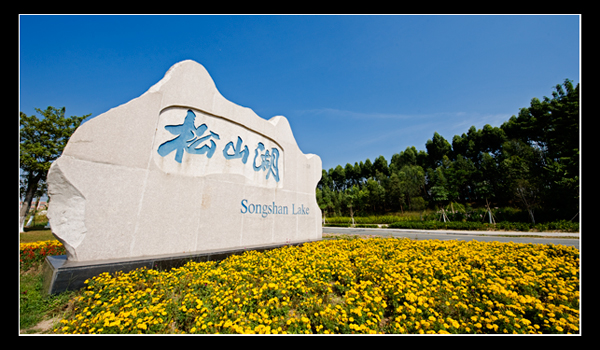 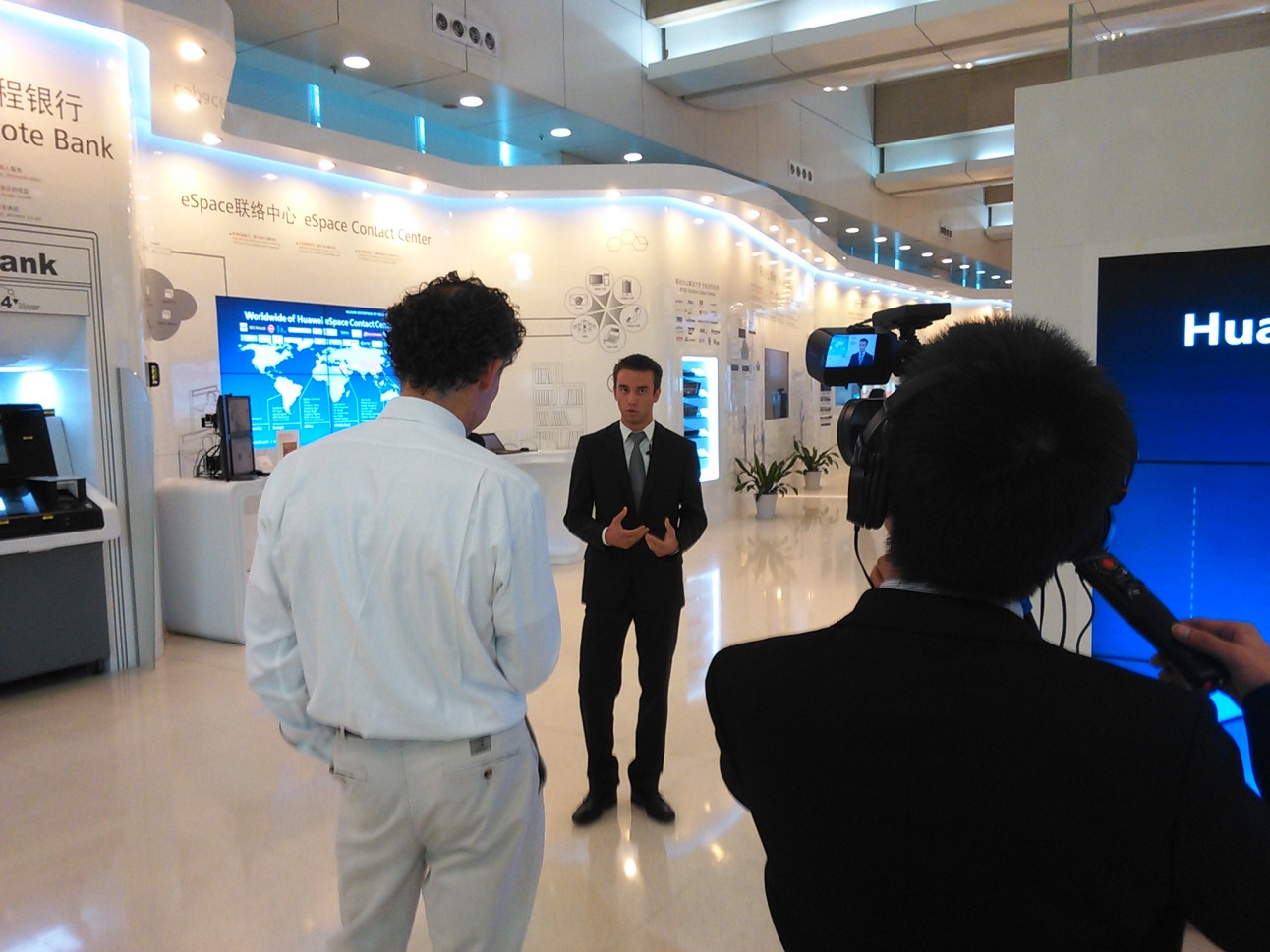 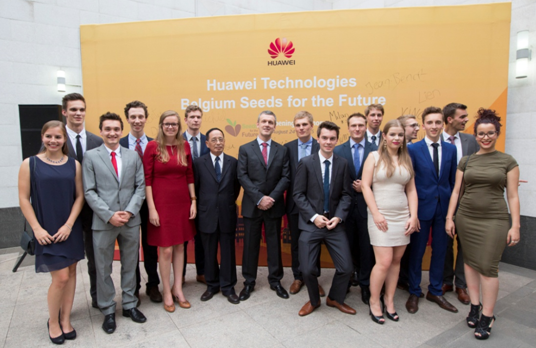 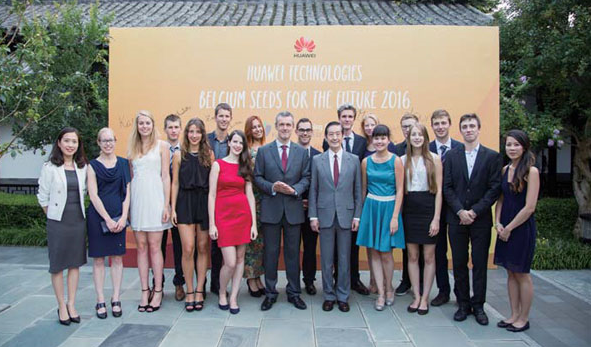 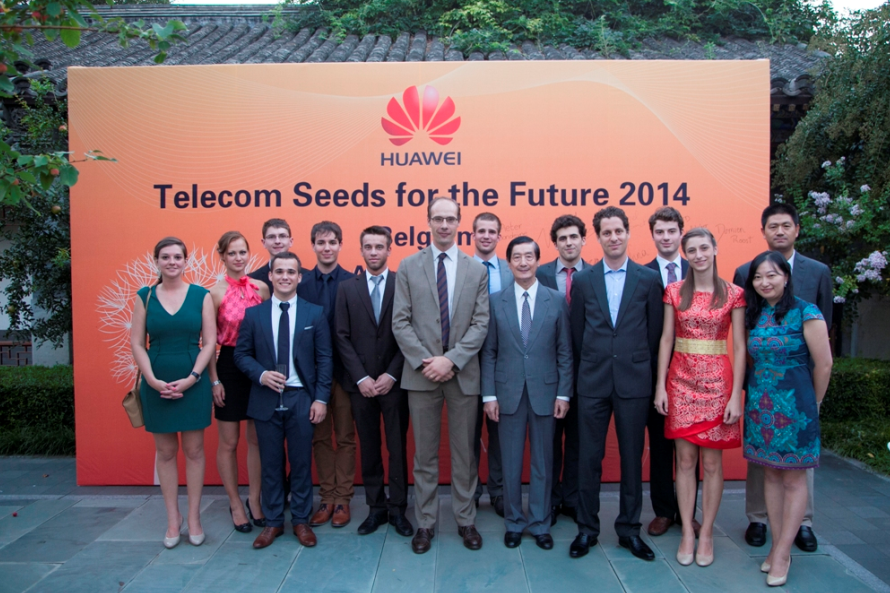 Huawei promotes the development of ICT education in Europe and strengthening the global experience of youth.
 “ICT seeds for the future” program sends young people to China and training in digital education and ICT skills.
2014, Huawei launched the program with the UGent (University of Gent);
2015, Huawei launched the program with the KUL, UCL, UGent and VUB;
2016, Huawei launched the program with the KUL, UCL, UGent, Ulg and VUB;
Historical Communication
22nd Jan 2015, the King Mr. Philippe met Huawei Madam Sun
22nd Jan 2015, PM Mr. Charles Michel met Huawei Mr. Huhoukun
27th Jun 2015, the King Mr. Philippe met Huawei Ren Zhengfei
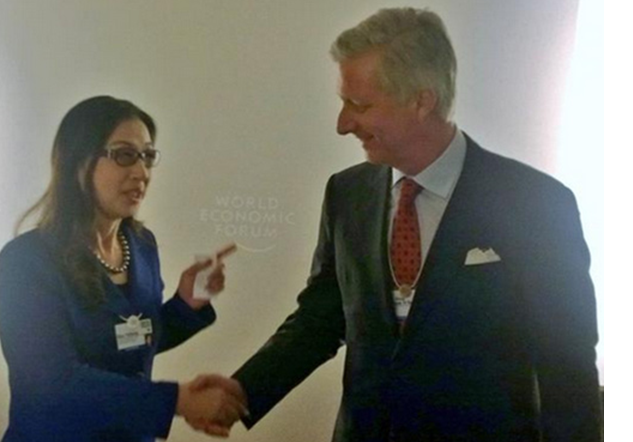 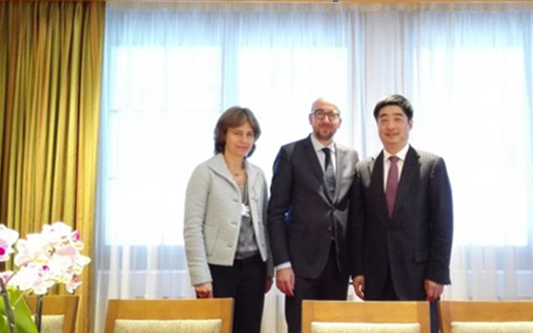 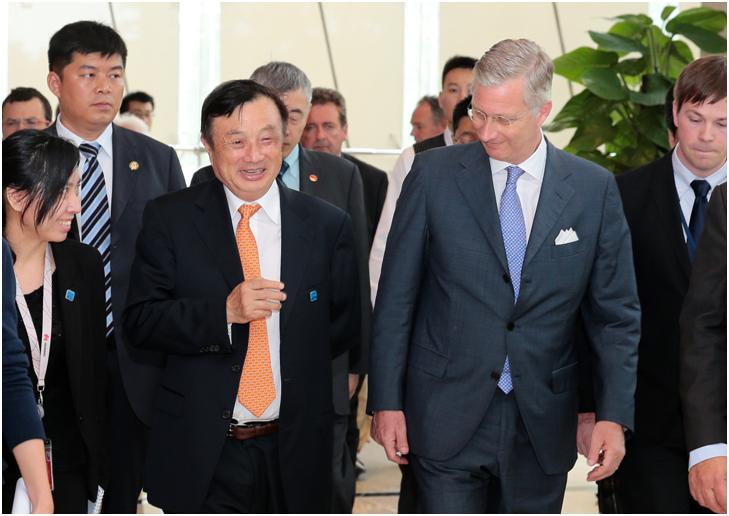 21st Jan 2015, Proximus and Huawei announced the establishment of strategic cooperative partnership
4th Mar2015, Deputy PM Mr. Alexander De Croo discussed the ICT development and innovation
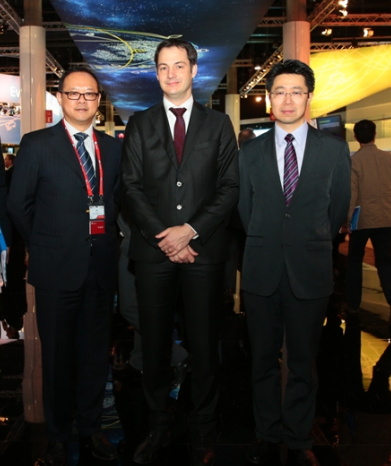 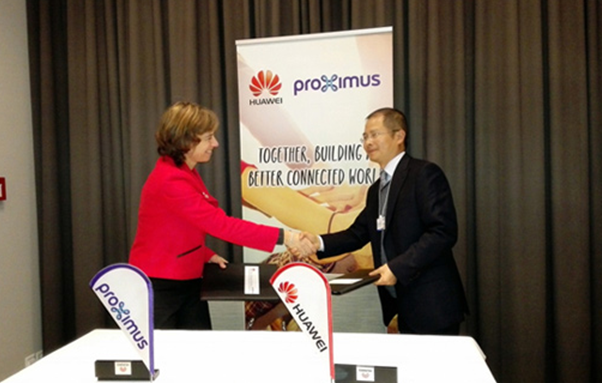 Thank you !
Copyright©2014 Huawei Technologies Co., Ltd. All Rights Reserved.
The information in this document may contain predictive statements including, without limitation, statements regarding the future financial and operating results, future product portfolio, new technology, etc. There are a number of factors that could cause actual results and developments to differ materially from those expressed or implied in the predictive statements. Therefore, such information is provided for reference purpose only and constitutes neither an offer nor an acceptance. Huawei may change the information at any time without notice.